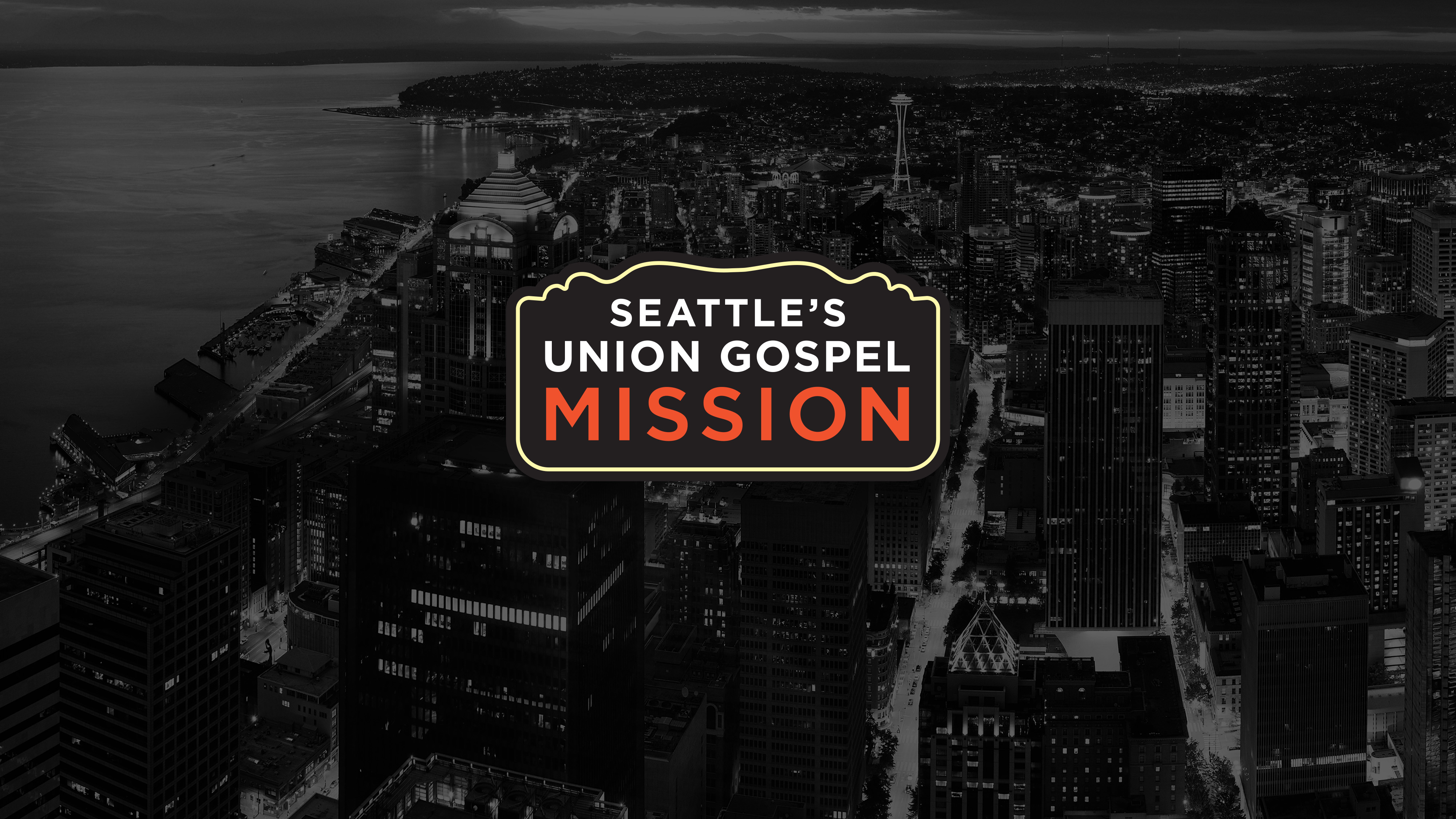 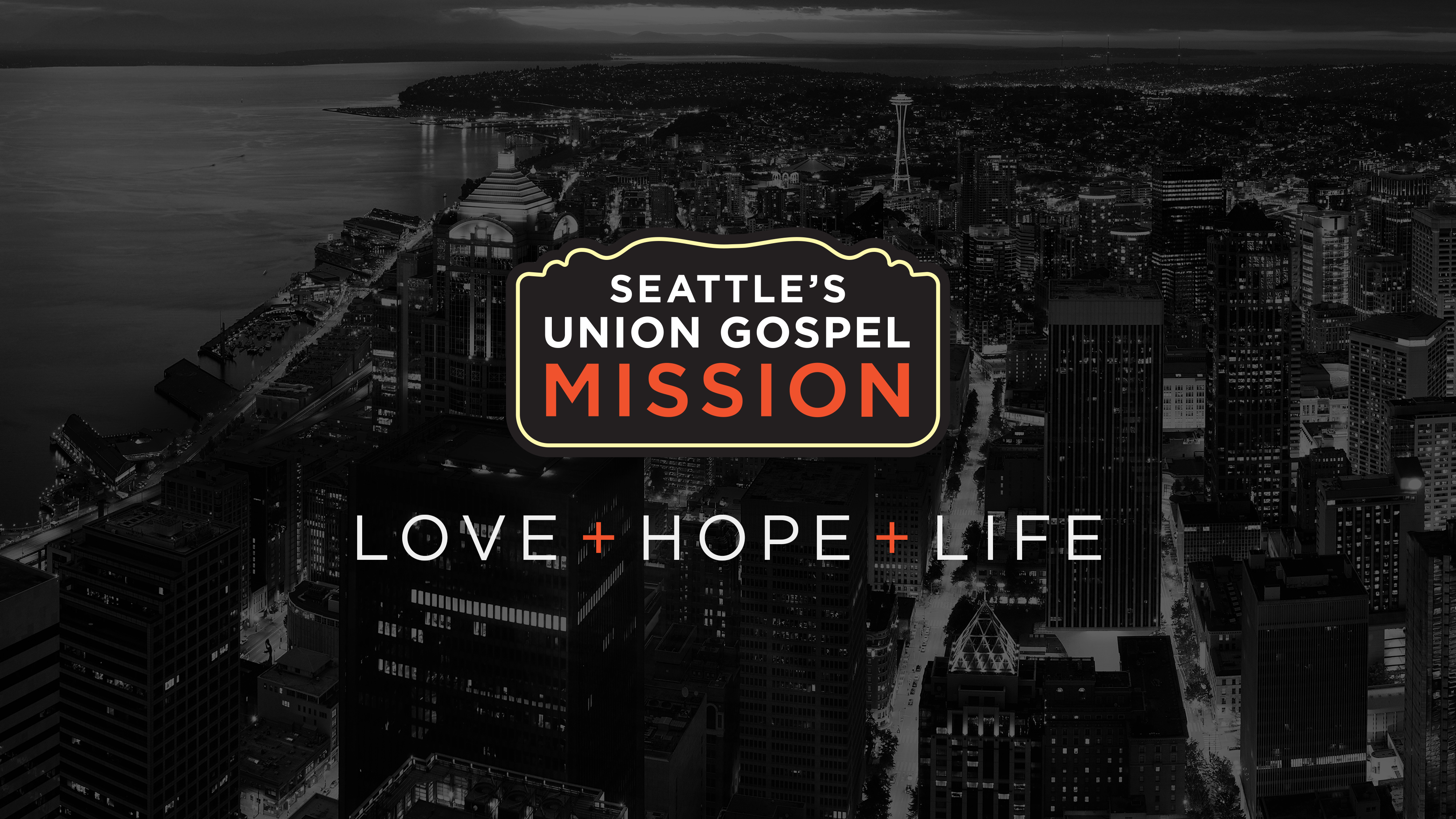 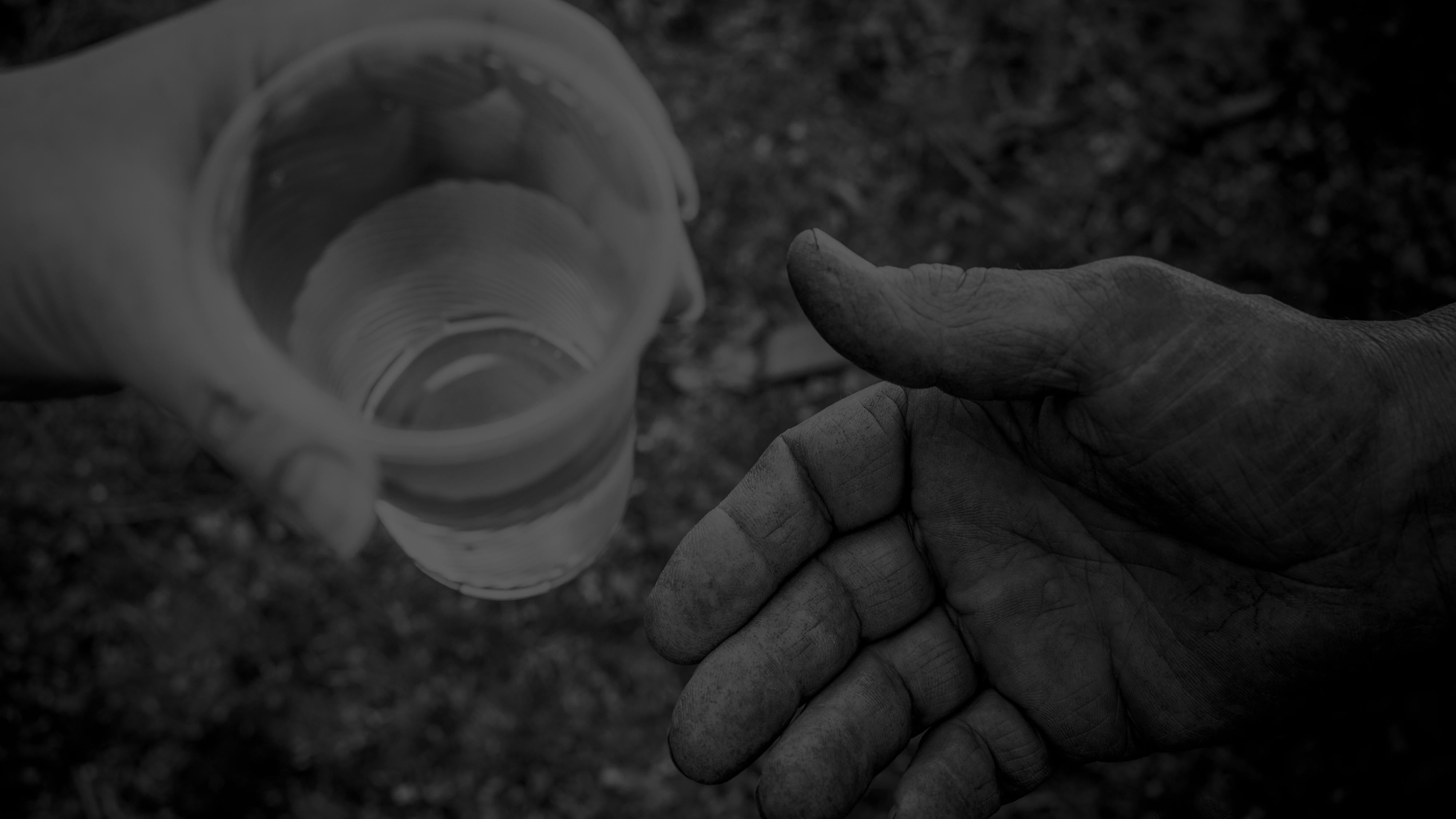 To bring the love of Jesus and hope for a new life to our homeless neighbors
MISSION
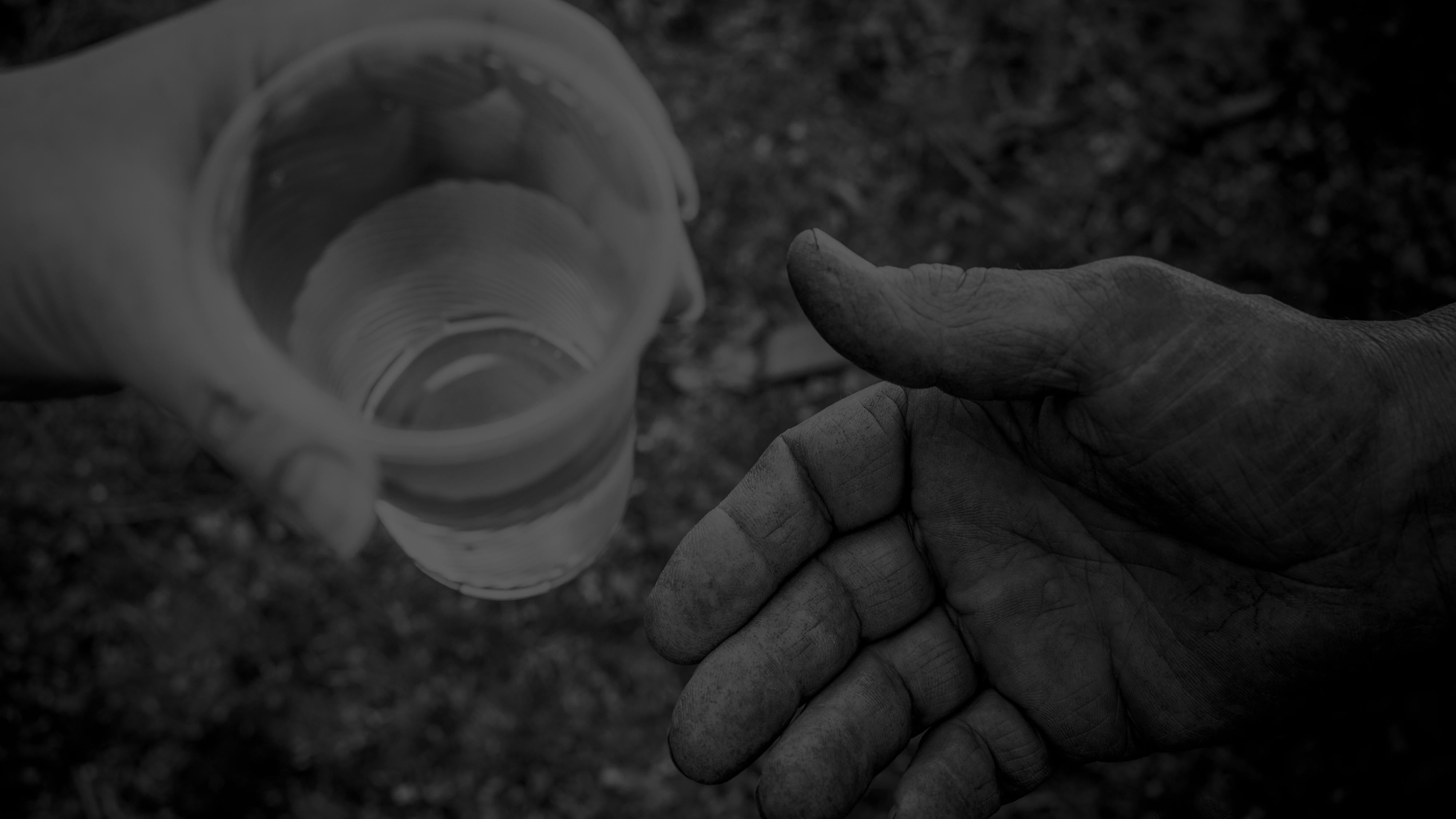 Every homeless neighbor— beloved, redeemed, restored
VISION
But God is so rich in mercy, and He loved us so much, that even though we were dead because of our sins, He gave us life when He raised Christ from the dead. (It is only by God’s grace that you have been saved!)   EPHESIANS 2:4-5 (NLT)
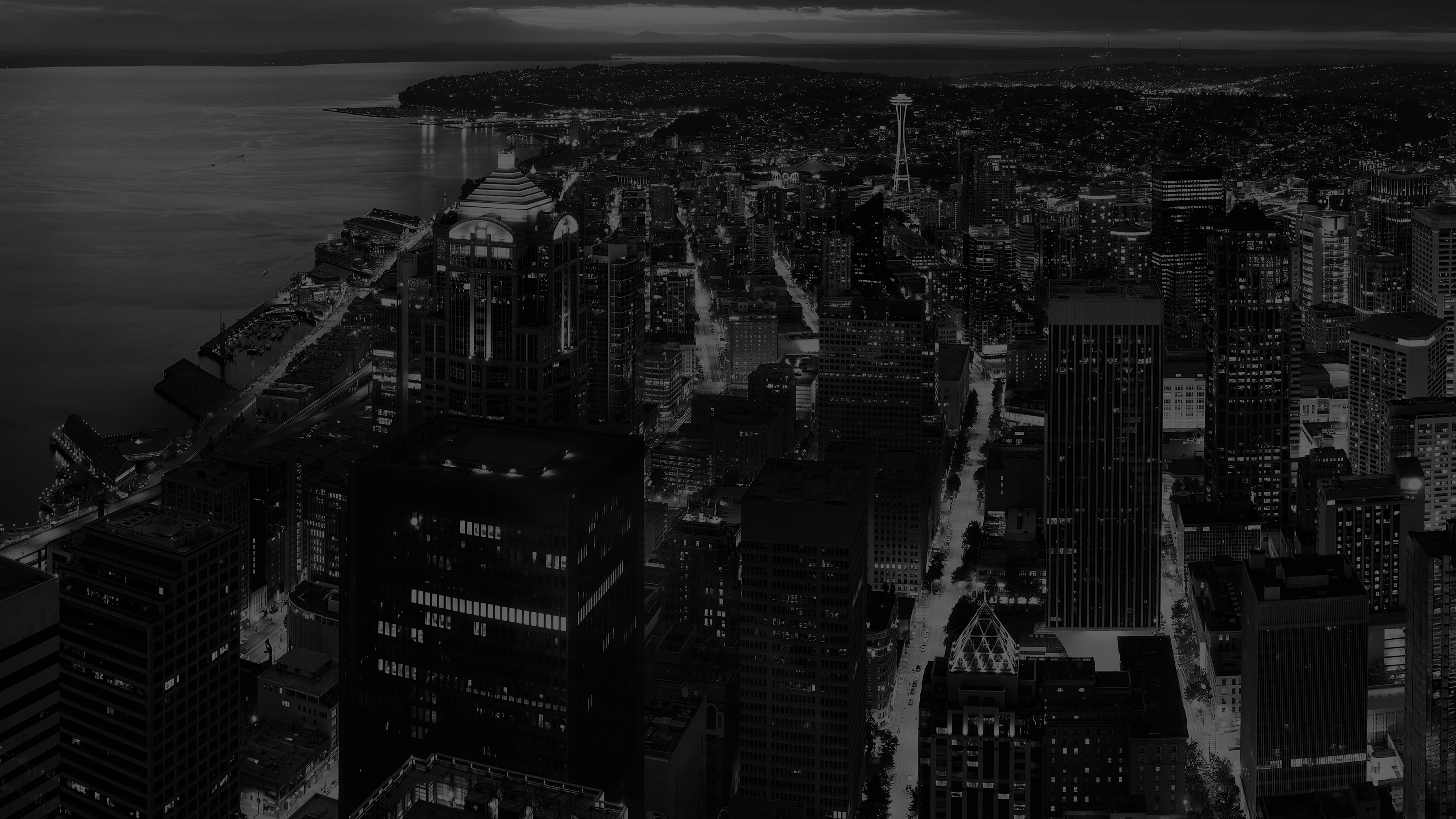 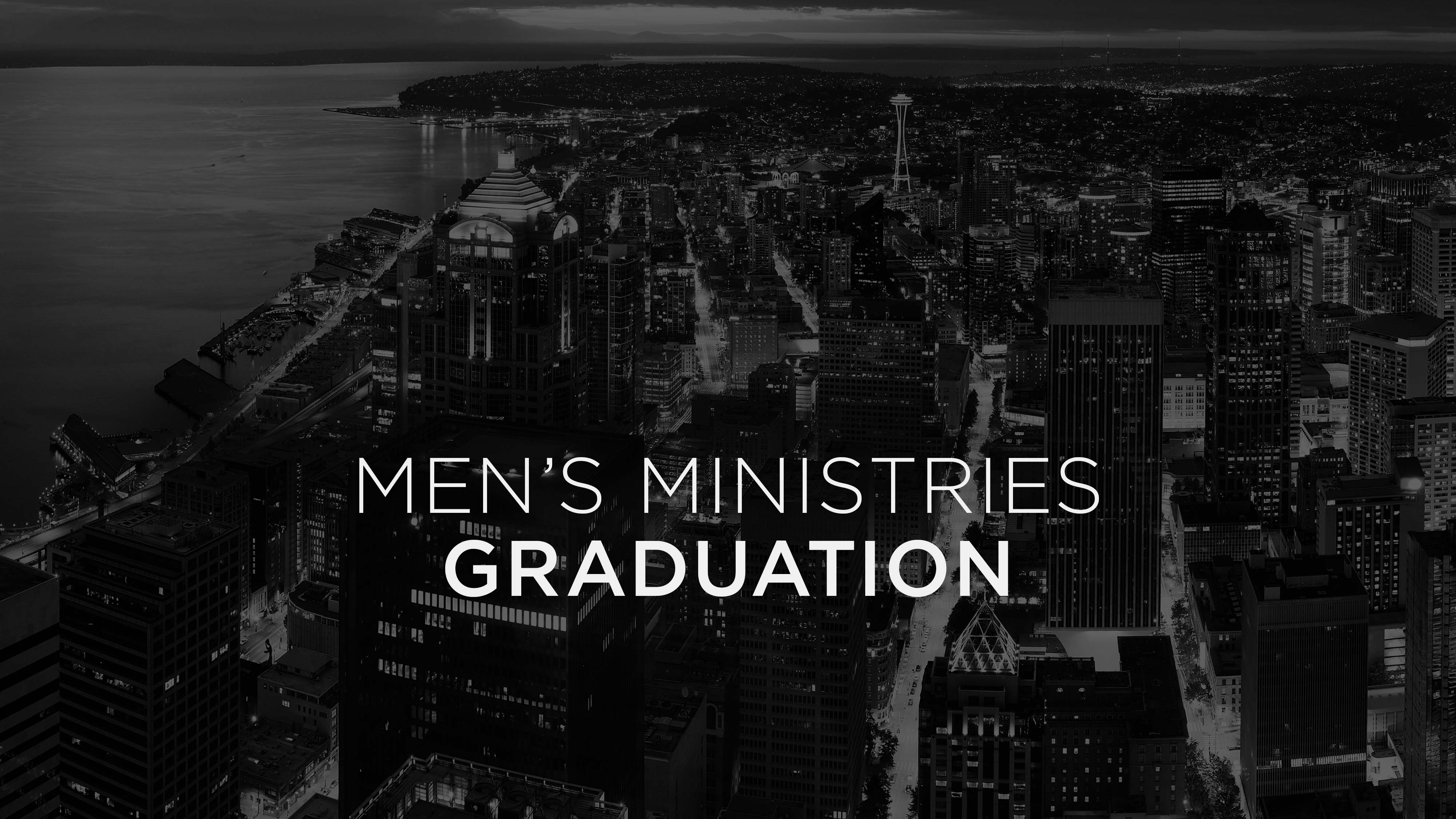 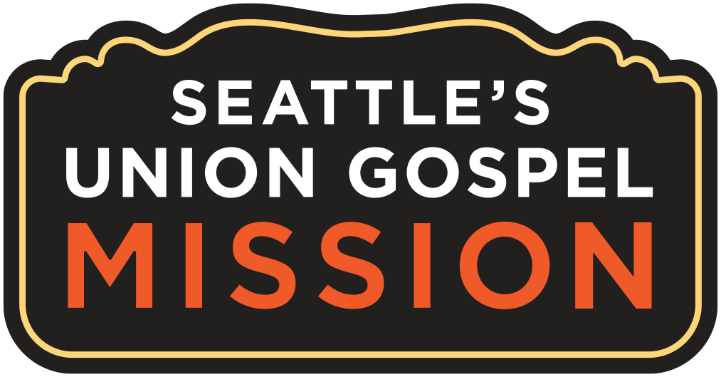 Thank You!
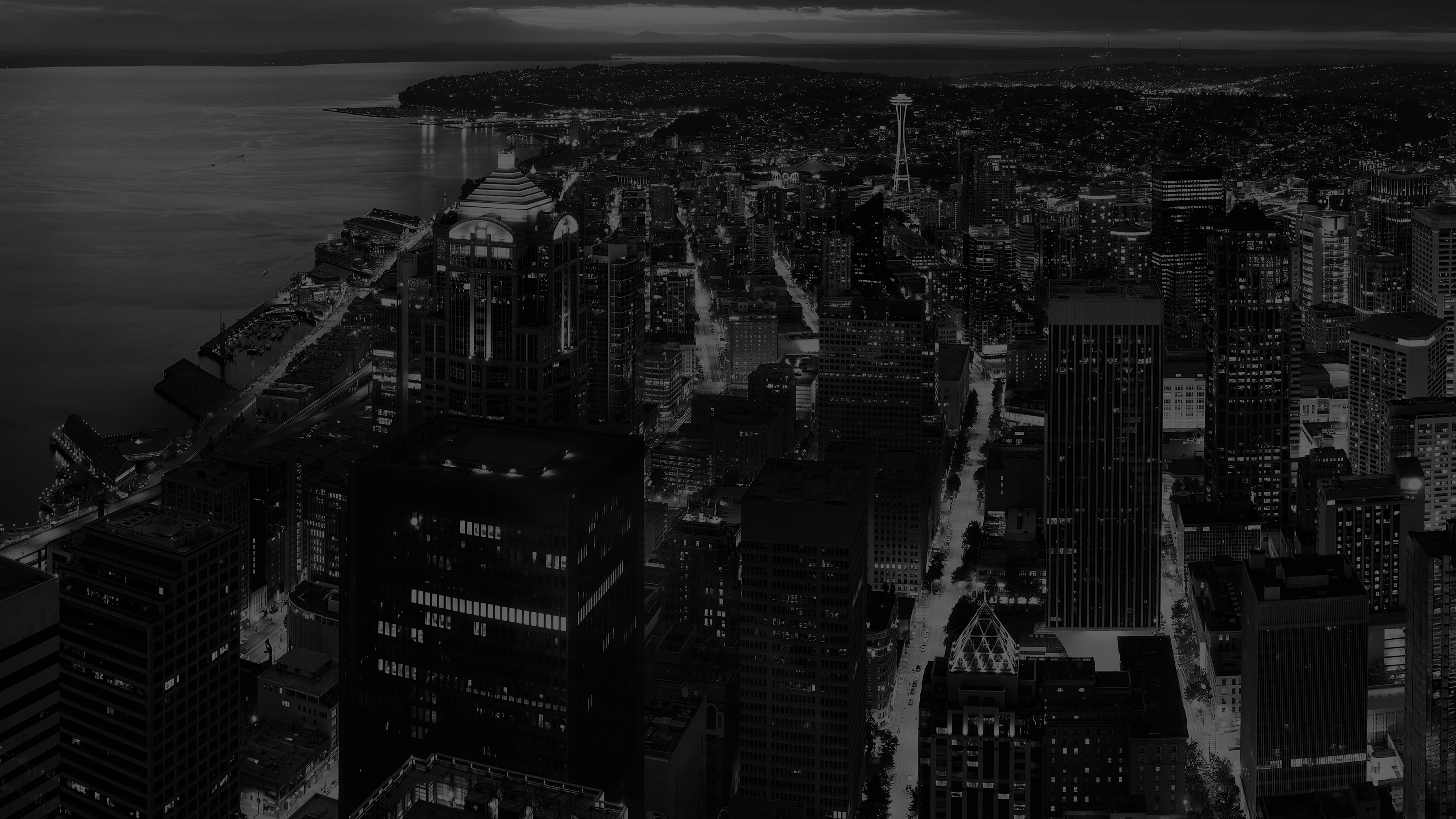 Welcome
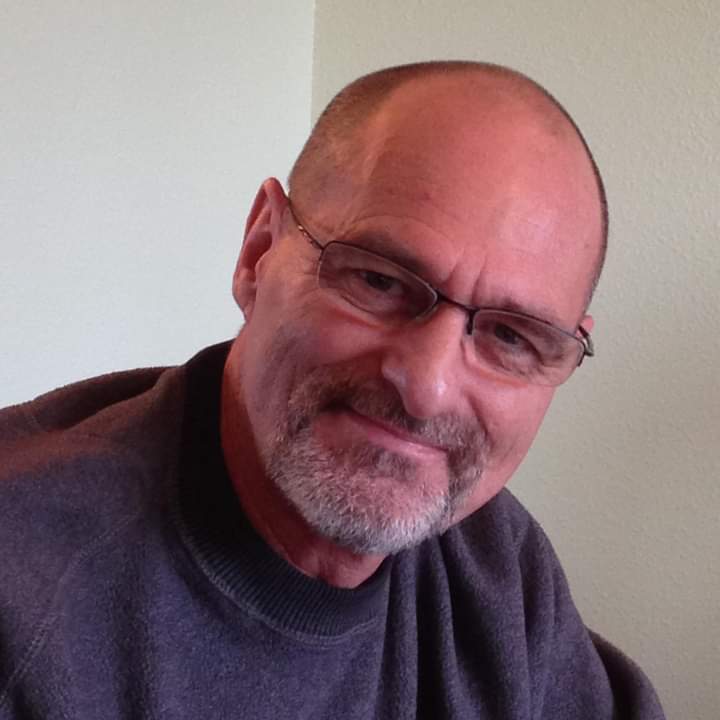 Thank You!
Scott Cleveland
Director of the Men’s Recovery Program
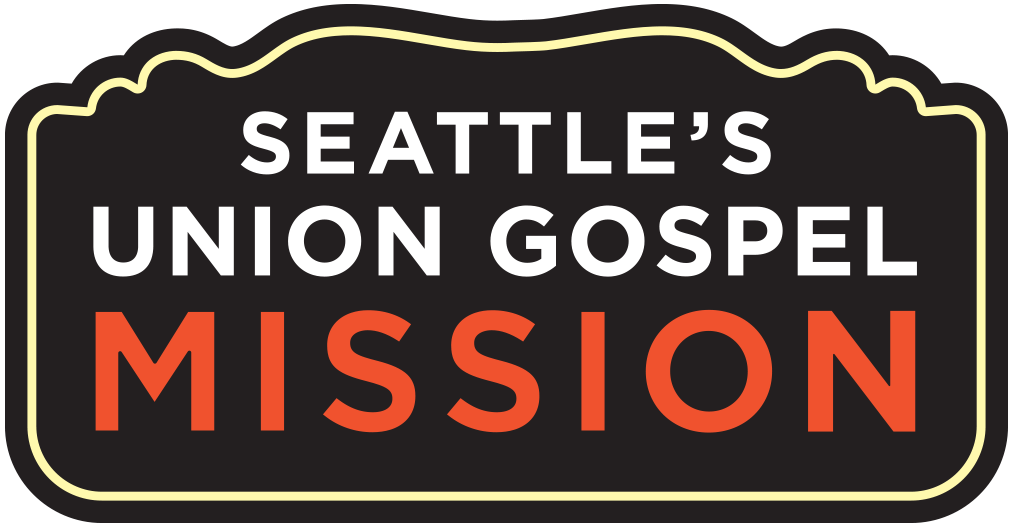 HEADLINE
Recap
Background/Highlights
Financial Results
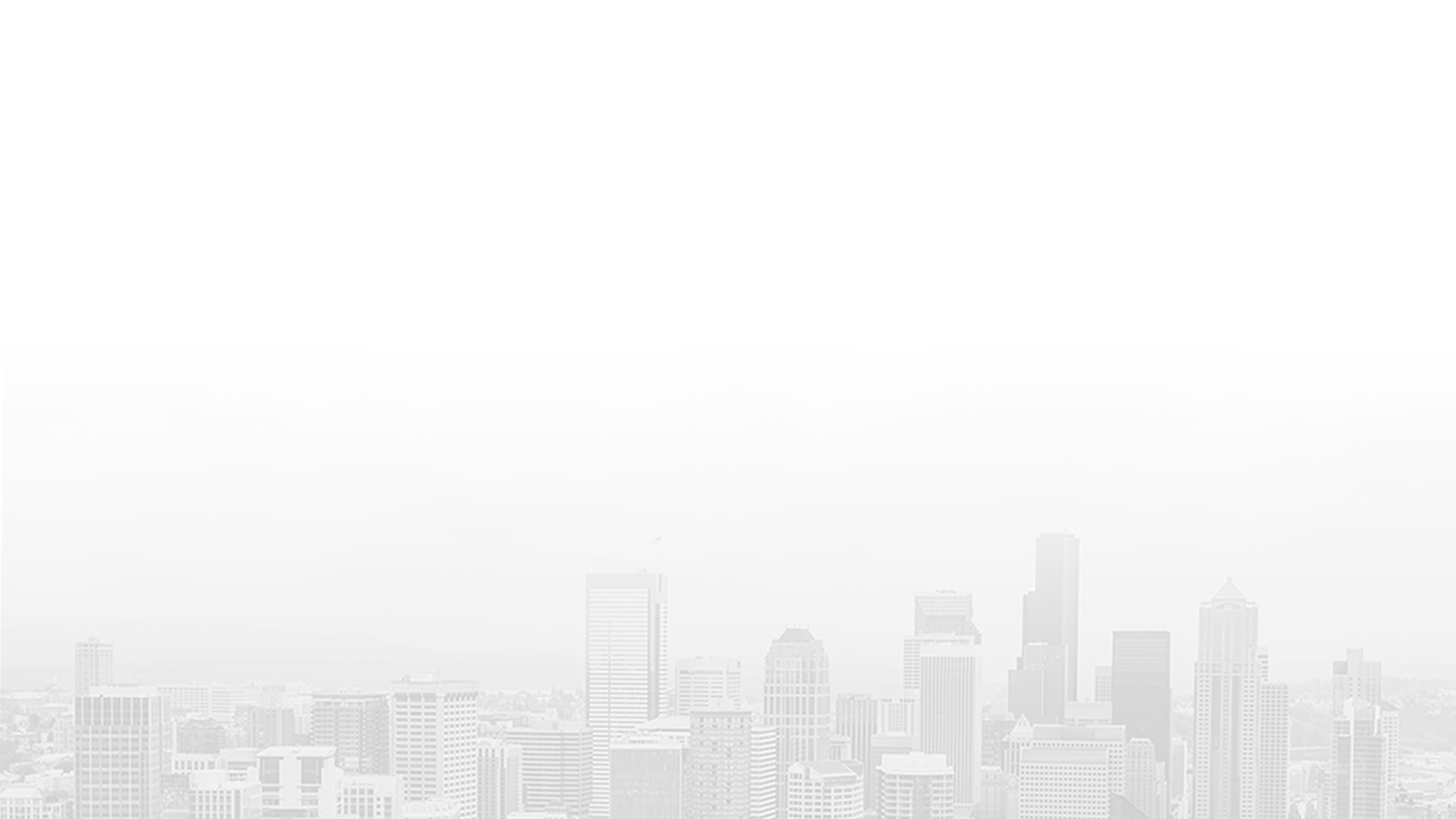 HEADLINE (logo lower right)
Recap
Background/Highlights
Financial Results
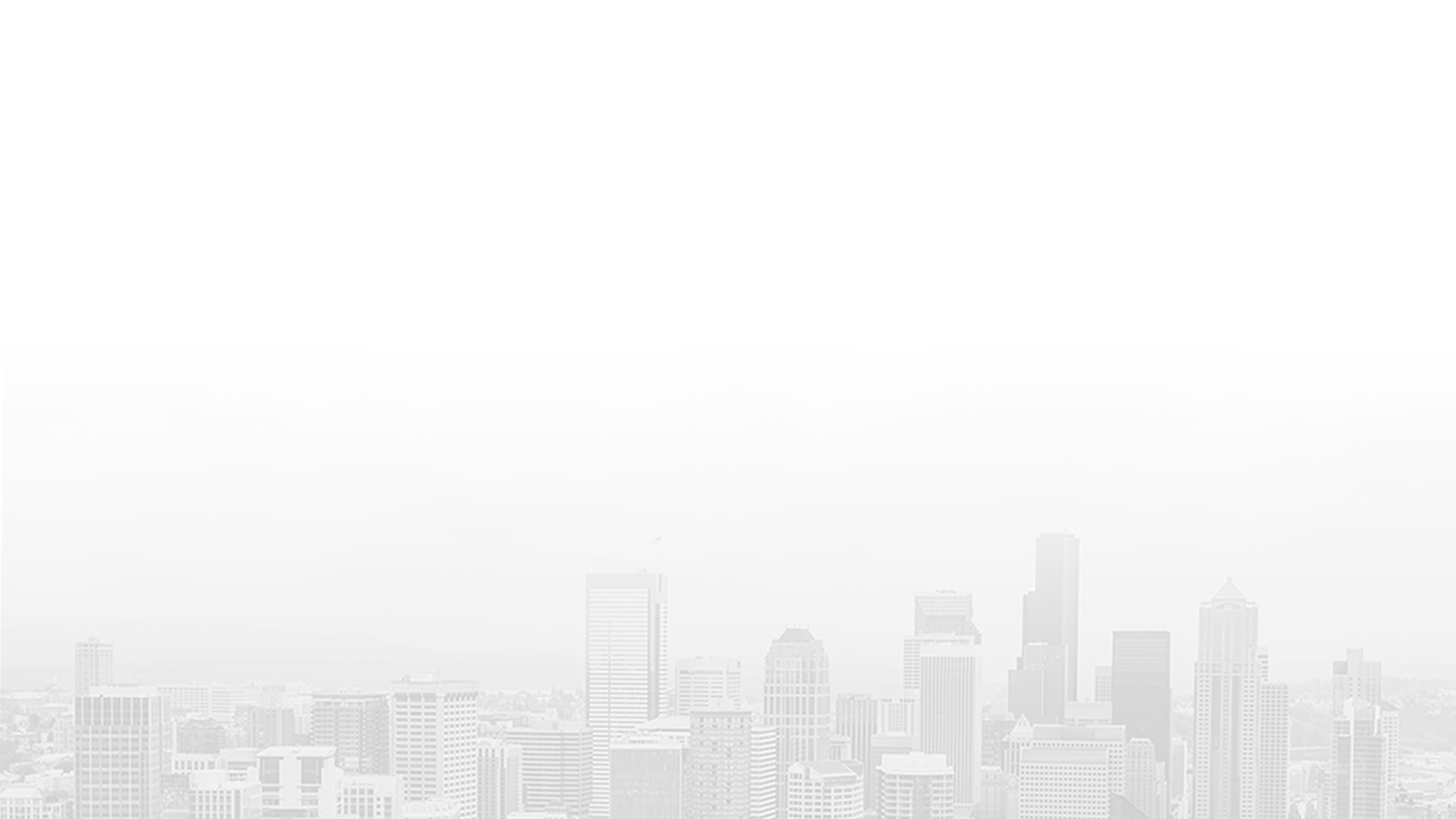 HEADLINE (no logo)
Recap
Background/Highlights
Financial Results
Optional background – small logo only
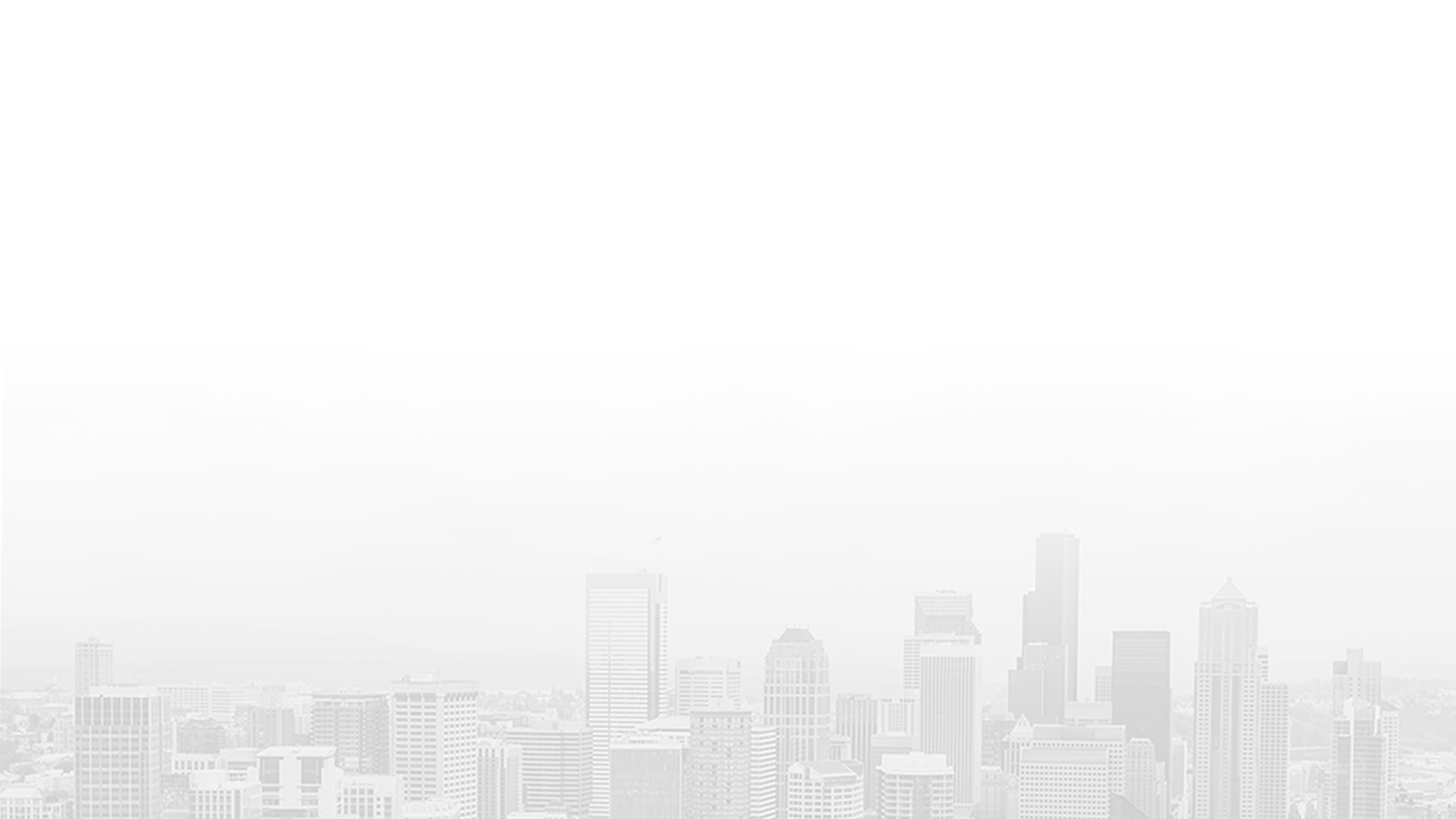 “Act wisely toward outsiders, making the most of the time. Let your speech always be gracious, seasoned with salt, so that you may know how you should answer each person.”

COLOSSIANS 4:5-6 CSB
Scripture
example
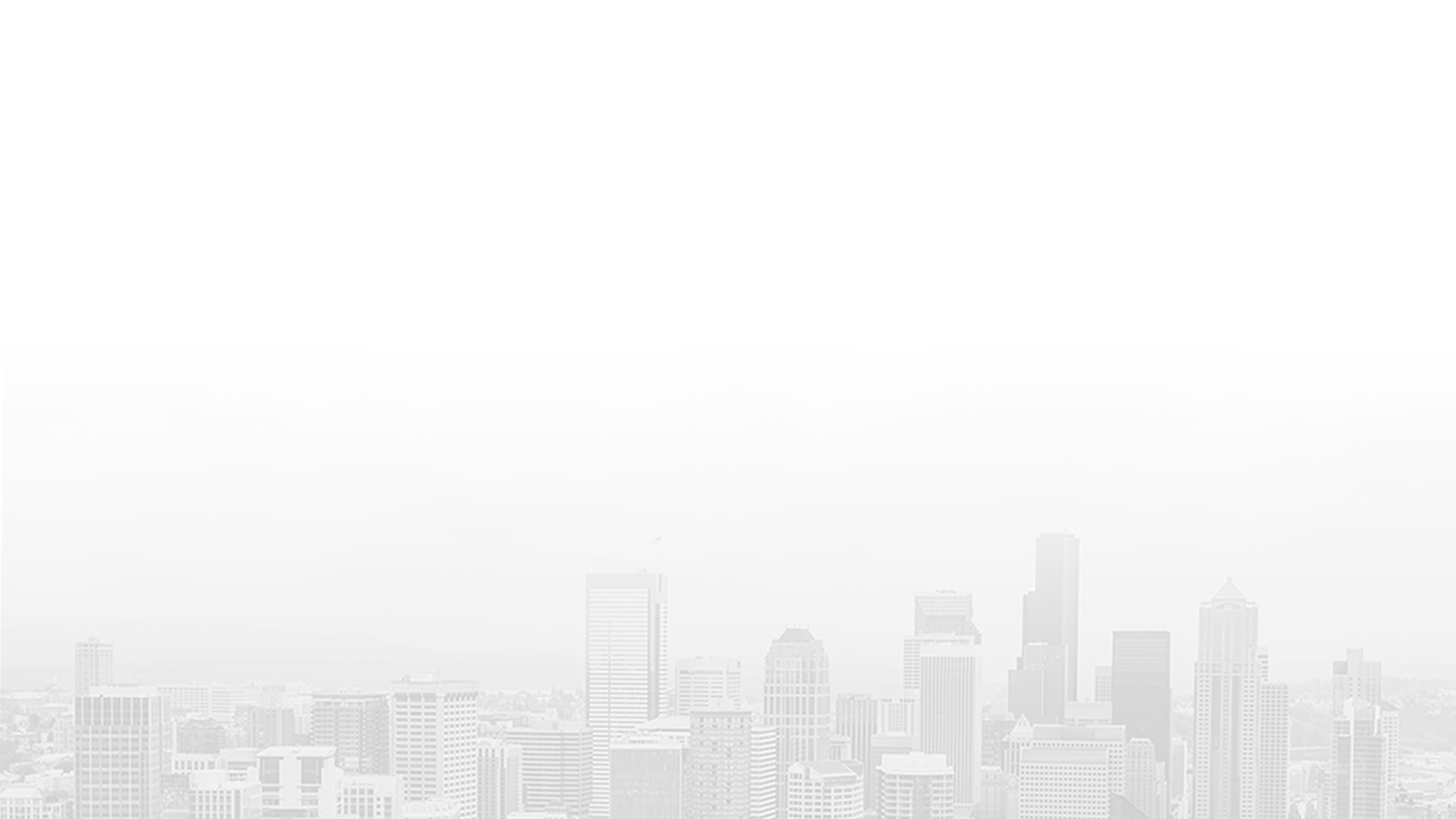 Homelessness in Seattle/King County
Chart example
11,199 Homeless
1,500 Youth
Half are Unsheltered
Stats
example
2,241 Families
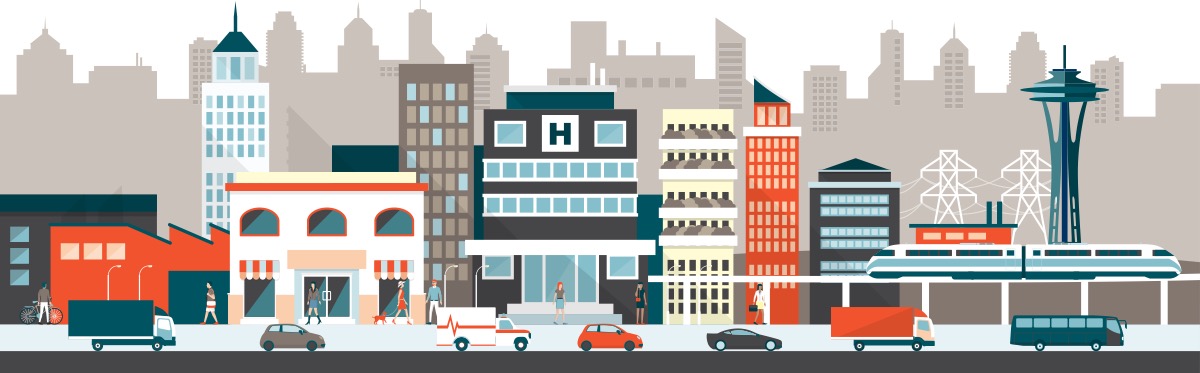 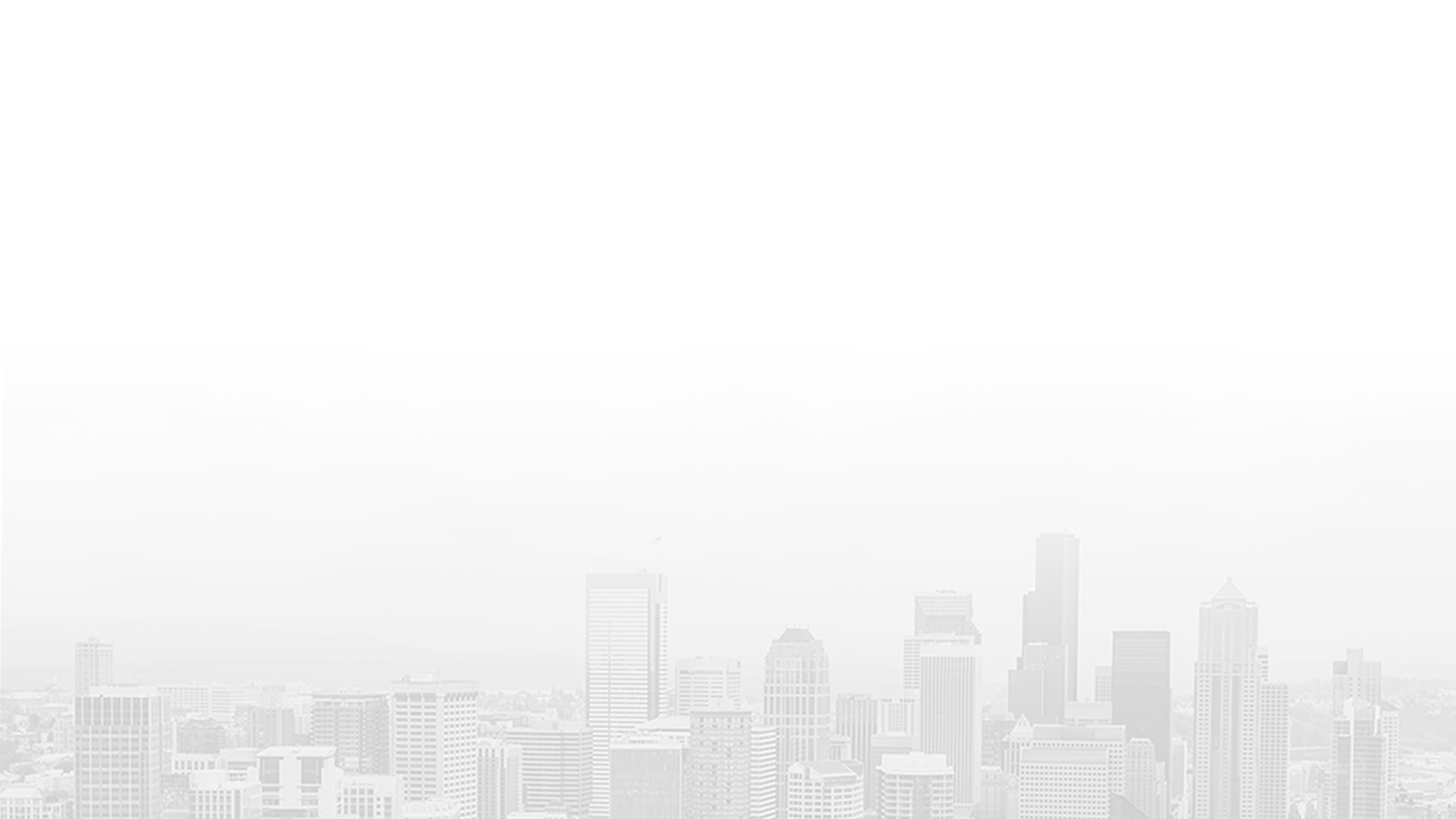 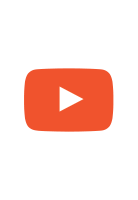 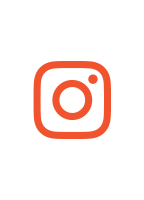 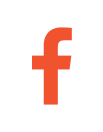 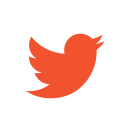 Follow us
@SeattlesUGM
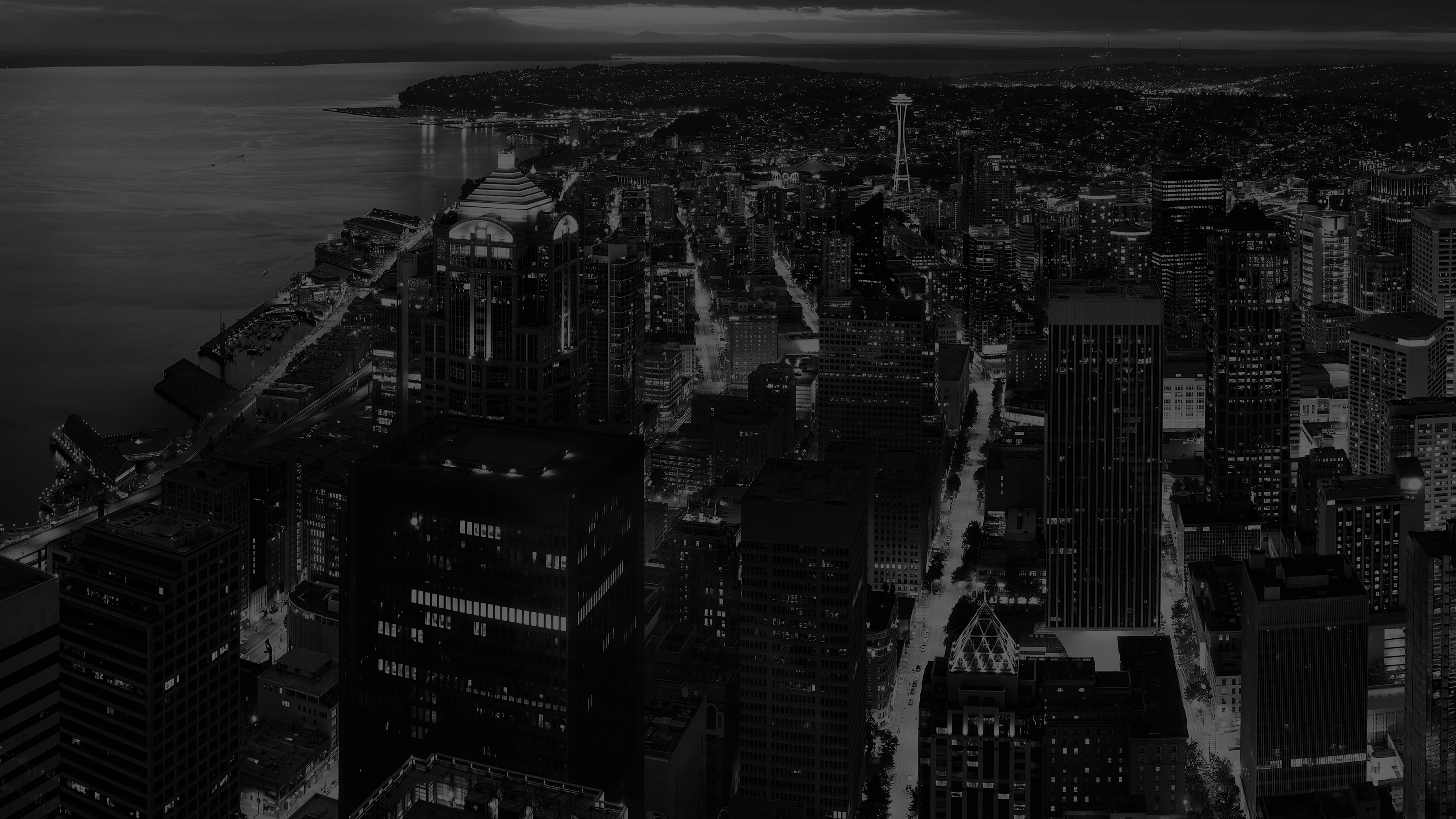 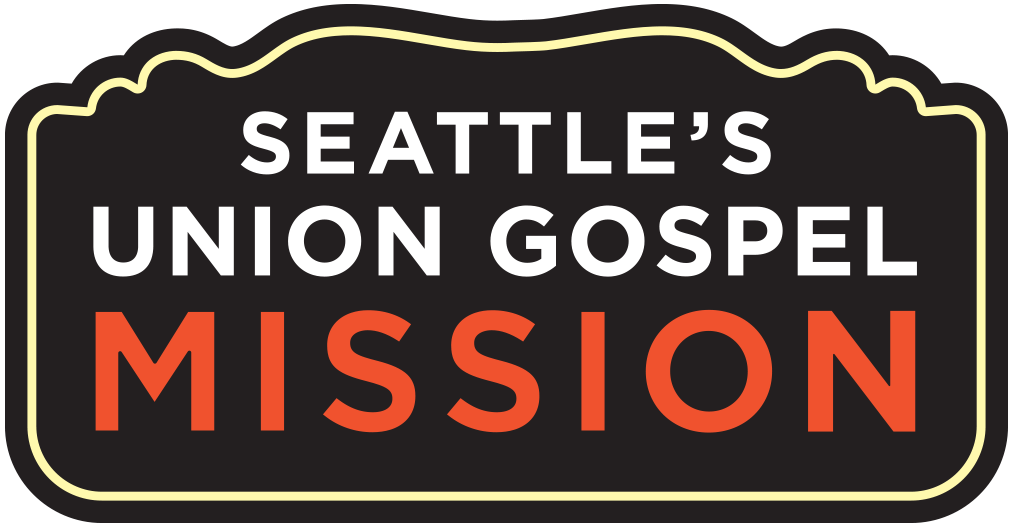 Thank You!
Thank You!
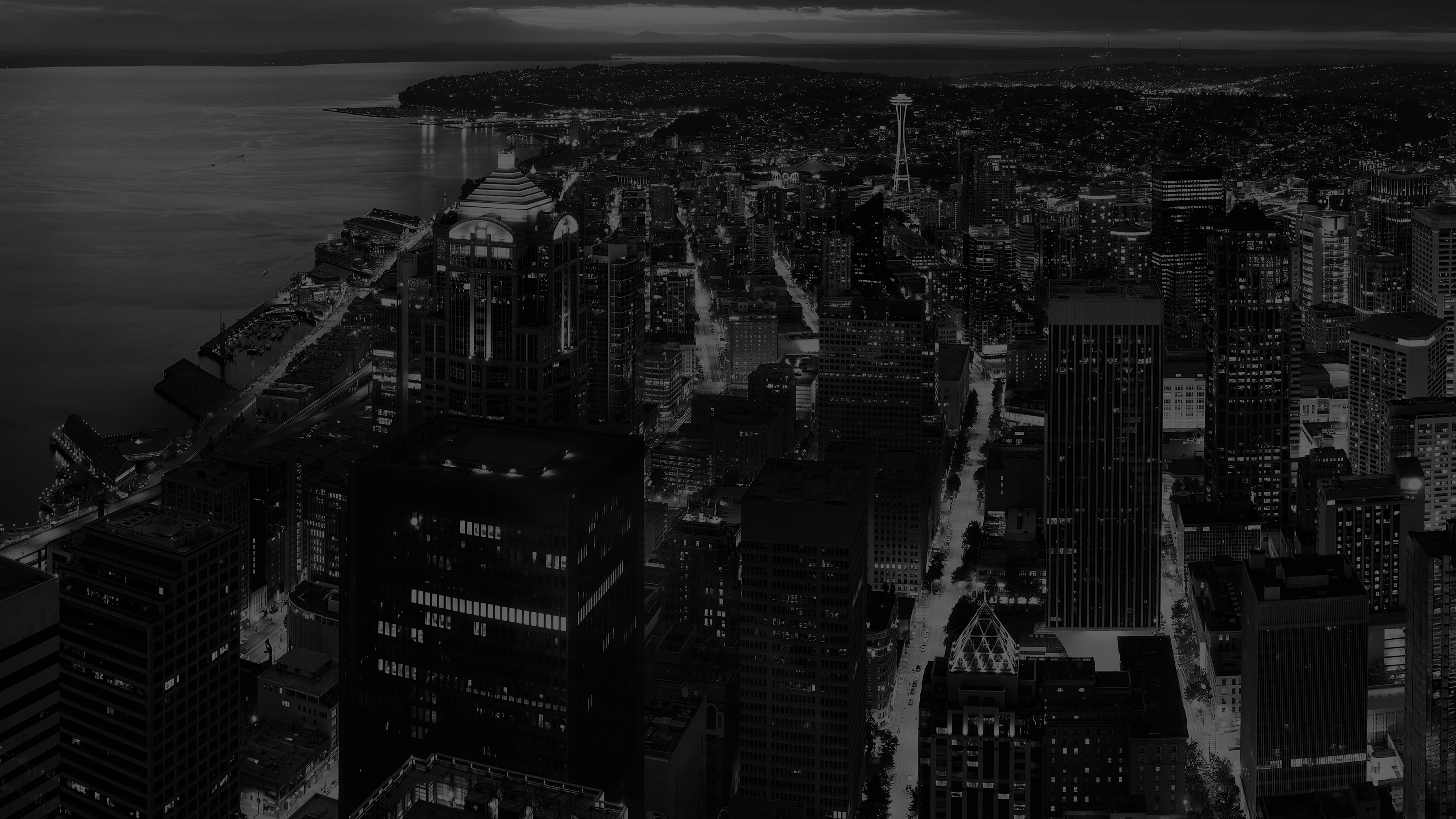 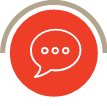 Thank You!
Q & A
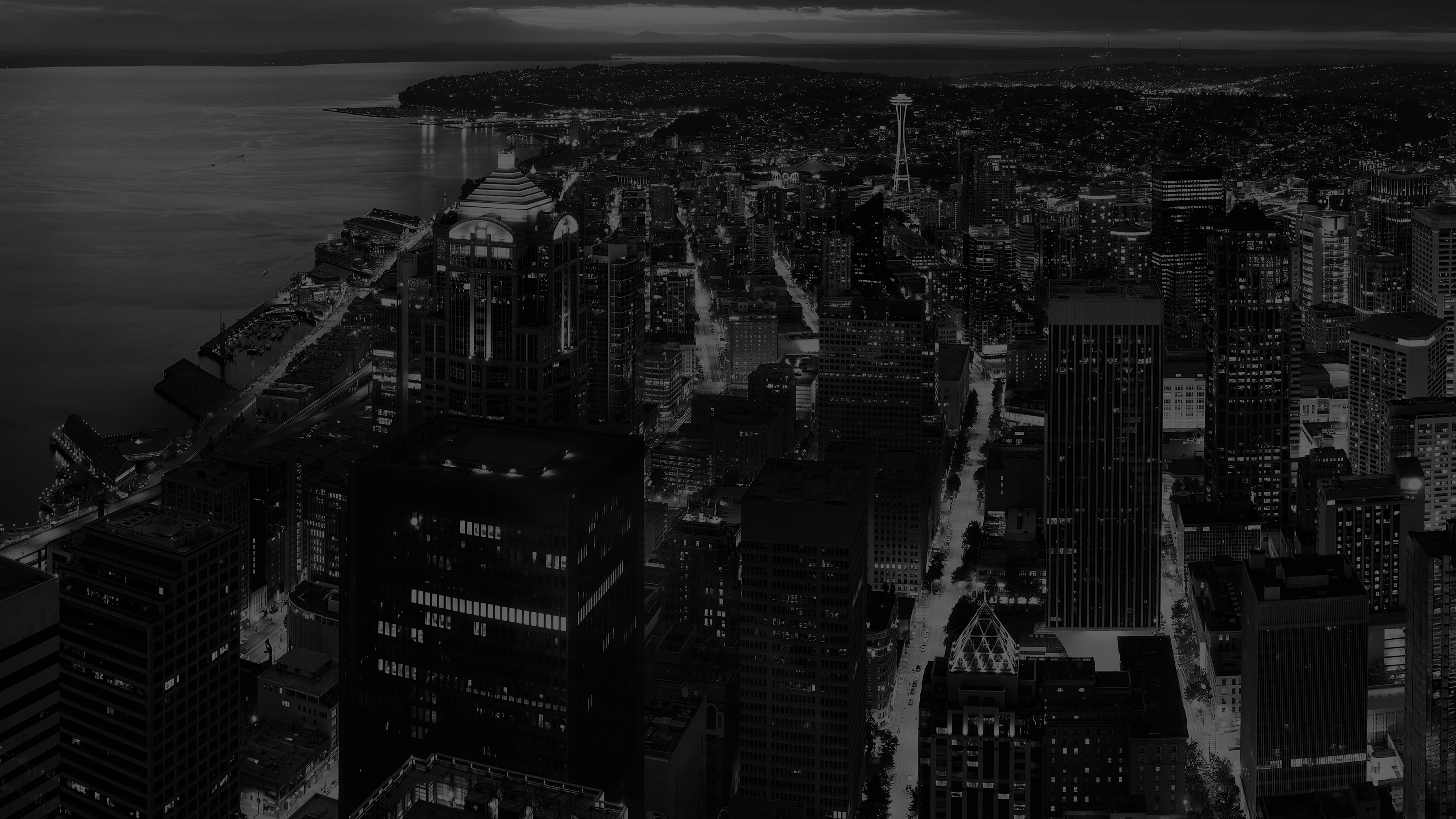 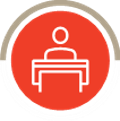 Thank You!
Speaker Name